中秋佳节活动策划
Lorem ipsum dolor sit amet, consectetur adipisicineiusmod tempor incididunt ut labore et doloreg elit, sed do
但愿人长久，千里共婵娟
目录
1
活动目的
2
活动内容
3
活动形式
4
几点要求
1
活动目的
Lorem ipsum dolor sit amet, consectetur adipisicineiusmod tempor incididunt
点击编辑标题
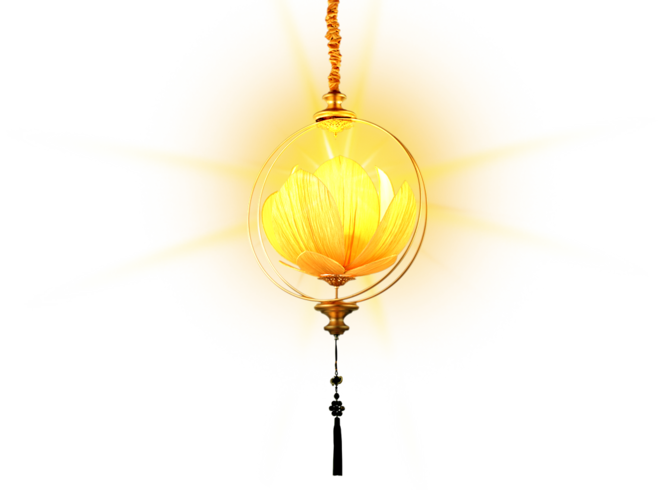 1
2
活动形式一
活动形式二
Lorem ipsum dolor sit amet, consectetur adipisicineiusmod tempor incididunt ut
Lorem ipsum dolor sit amet, consectetur adipisicineiusmod tempor incididunt ut
点击编辑标题
Lorem ipsum dolor sit amet, consectetur adipisicineiusmod tempor incididunt ut labore et doloreg elit, sed do Lorem ipsum dolor sit amet,
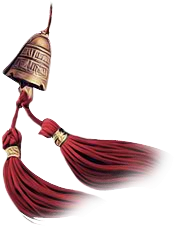 Lorem ipsum dolor sit amet, consectetur adipisicineiusmod
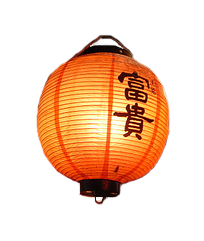 Lorem ipsum dolor sit amet, consectetur adipisicineiusmod
点击编辑标题
壹
点击编辑标题
Lorem ipsum dolor sit amet, consectetur
贰
点击编辑标题
Lorem ipsum dolor sit amet, consectetur
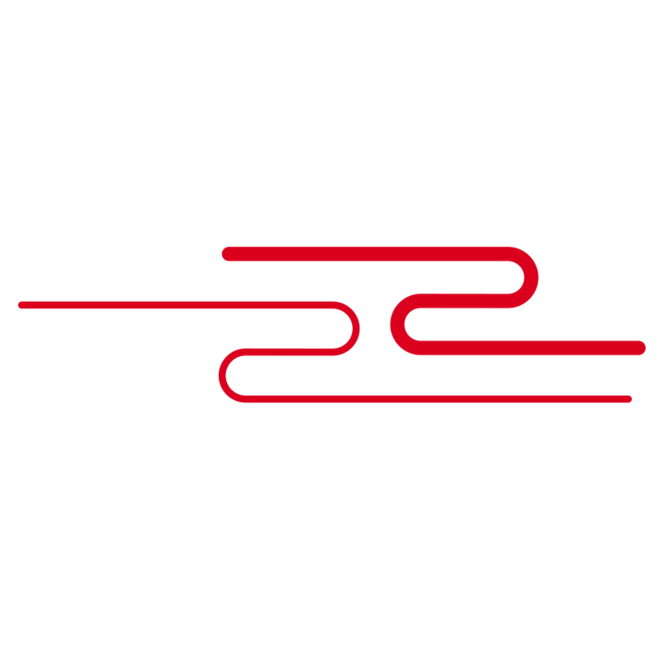 叁
点击编辑标题
Lorem ipsum dolor sit amet, consectetur
肆
点击编辑标题
Lorem ipsum dolor sit amet,
2
活动内容
Lorem ipsum dolor sit amet, consectetur adipisicineiusmod tempor incididunt
点击编辑标题
秋
Lorem ipsum dolor sit amet, consectetur
团
Lorem ipsum dolor sit amet, consectetur
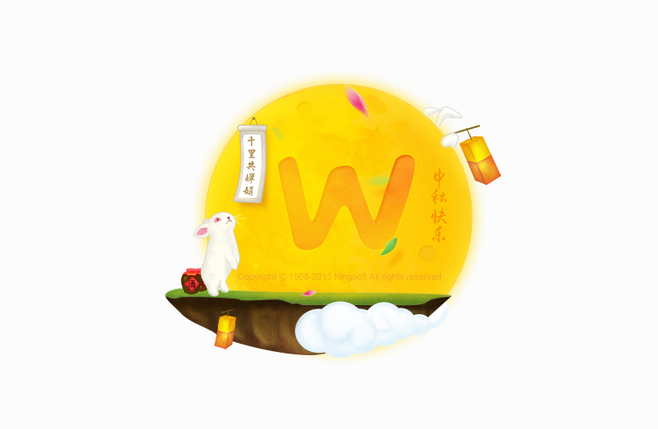 中
Lorem ipsum dolor sit amet, consectetur
圆
Lorem ipsum dolor sit amet, consectetur
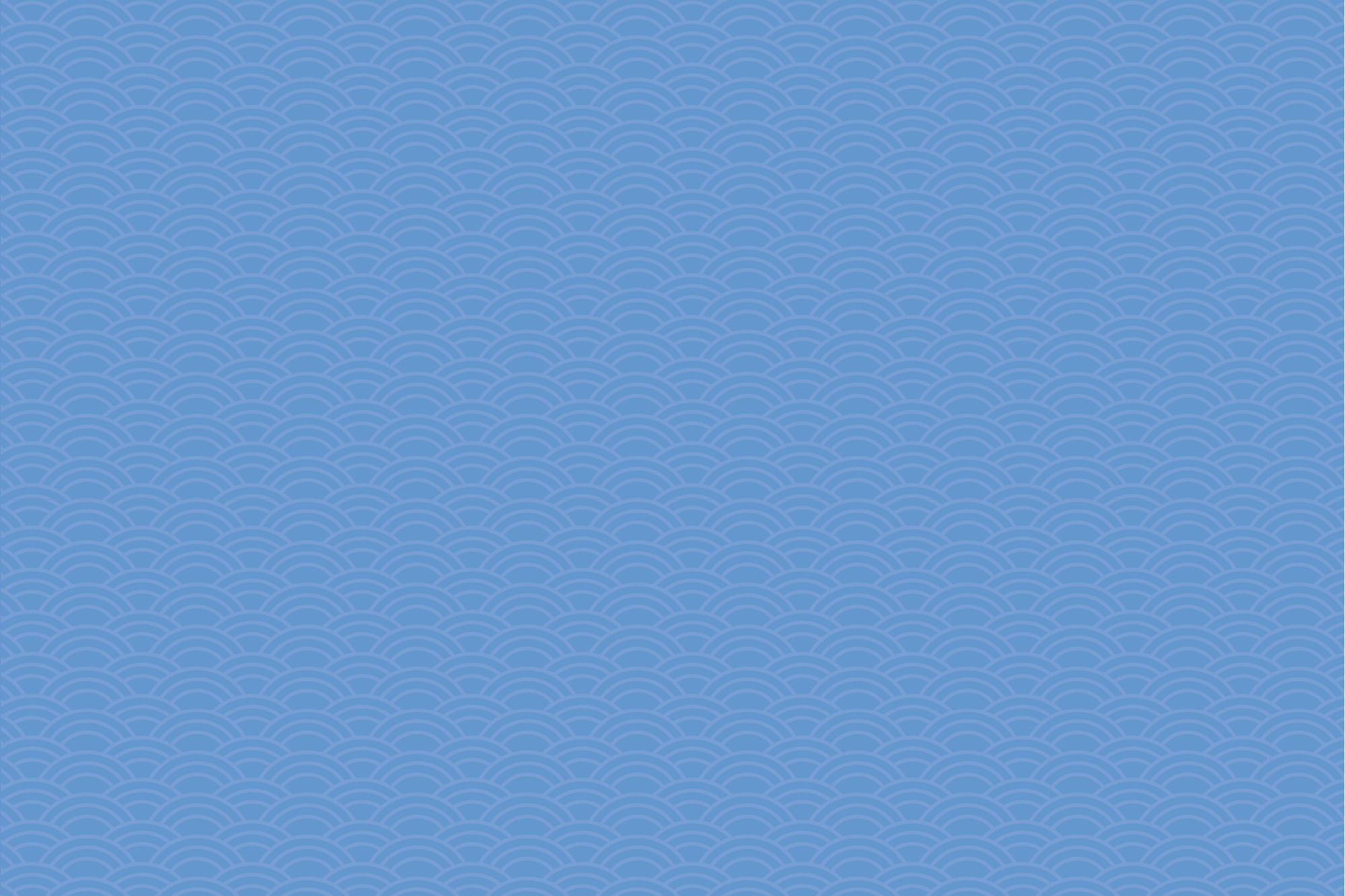 点击编辑标题
Lorem ipsum dolor sit amet, consectetur adipisicineiusmod tempor incididunt
Lorem ipsum dolor sit amet, consectetur adipisicineiusmod tempor incididunt
Lorem ipsum dolor sit amet, consectetur adipisicineiusmod tempor incididunt
点击编辑标题
喜
团
月
花好月圆
Lorem ipsum dolor sit amet, consectetur
花好月圆
花好月圆
Lorem ipsum dolor sit amet, consectetur
Lorem ipsum dolor sit amet, consectetur
3
活动形式
Lorem ipsum dolor sit amet, consectetur adipisicineiusmod tempor incididunt
点击编辑标题
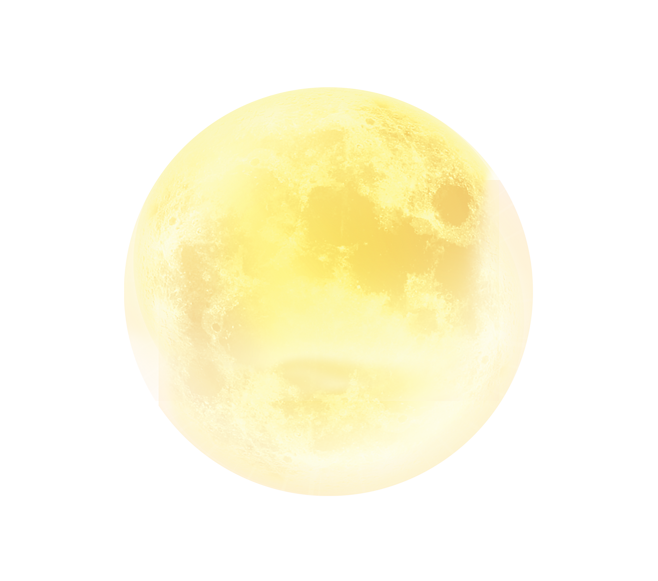 点击编辑标题
点击编辑标题
Lorem ipsum dolor sit amet, consectetur
Lorem ipsum dolor sit amet, consectetur
月
点击编辑标题
点击编辑标题
Lorem ipsum dolor sit amet, consectetur
Lorem ipsum dolor sit amet, consectetur
点击编辑标题
75%
The difference in needs and desires of presenters
点击编辑标题
The difference in needs and desires of presenters.
YOUR TEXT HERE
点击编辑标题
Lorem ipsum dolor sit amet, consectetur adipisicineiusmod tempor incididunt ut labore et
舞台布局
LED显示屏
舞台
嘉宾席
嘉宾席
博饼文化
状元
Lorem ipsum dolor sit amet, consectetur
三红
二举
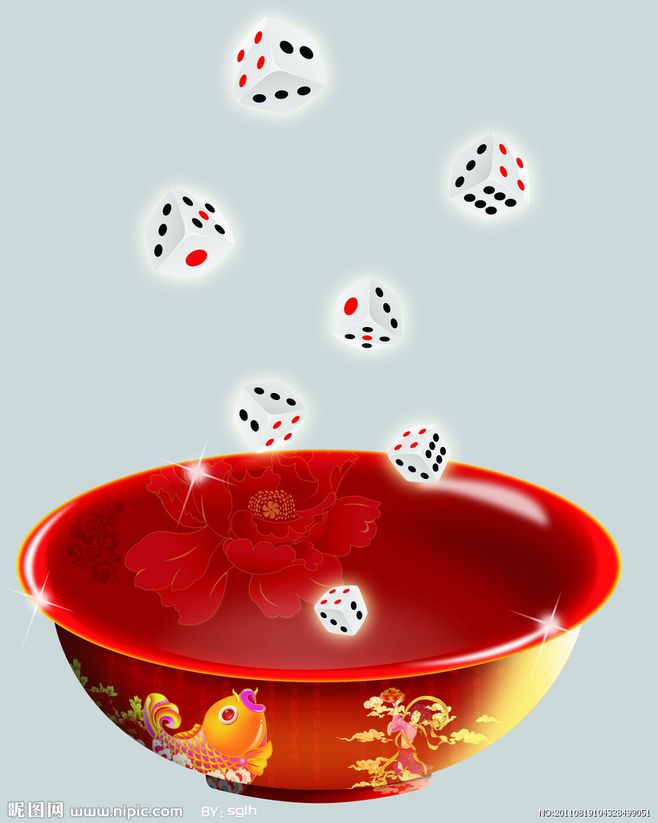 Lorem ipsum dolor sit amet, consectetur
Lorem ipsum dolor sit amet, consectetur
一秀
四进
Lorem ipsum dolor sit amet, consectetur
Lorem ipsum dolor sit amet, consectetur
4
几点要求
Lorem ipsum dolor sit amet, consectetur adipisicineiusmod tempor incididunt
点击编辑标题
DESCRIPTION TEXT
Lorem ipsum dolor sit amet, consectetur adipisicineiusmod tempor incididunt ut labore et doloreg elit, sed do Lorem ipsum dolor sit amet, consectetur
Lorem ipsum dolor sit amet, consectetur adipiscing elit. Aliquam nec sem ultricies nunc commodo suscipit id ut justo. Curabitur in pulvinar ante. Duis eu lorem ligula. Curabitur in pulvinar ante. Duis eu lorem ligula.
活动流程
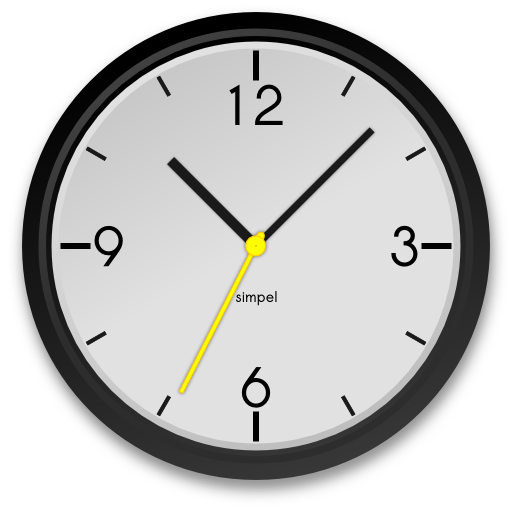 14:00 / 开场
Lorem ipsum dolor sit amet, consectetur
15：00 / 开始演出
Lorem ipsum dolor sit amet, consectetur
16：30 / 博饼
Lorem ipsum dolor sit amet, consectetur
17：50 / 结束活动
Lorem ipsum dolor sit amet, consectetur
数据统计明细
活动一/活动二/活动三
60%
Lorem ipsum dolor sit amet, consectetur adipisicineiusmod tempor incididunt ut labore et doloreg elit, sed do Lorem ipsum dolor sit amet, Lorem ipsum dolor sit amet, consectetur
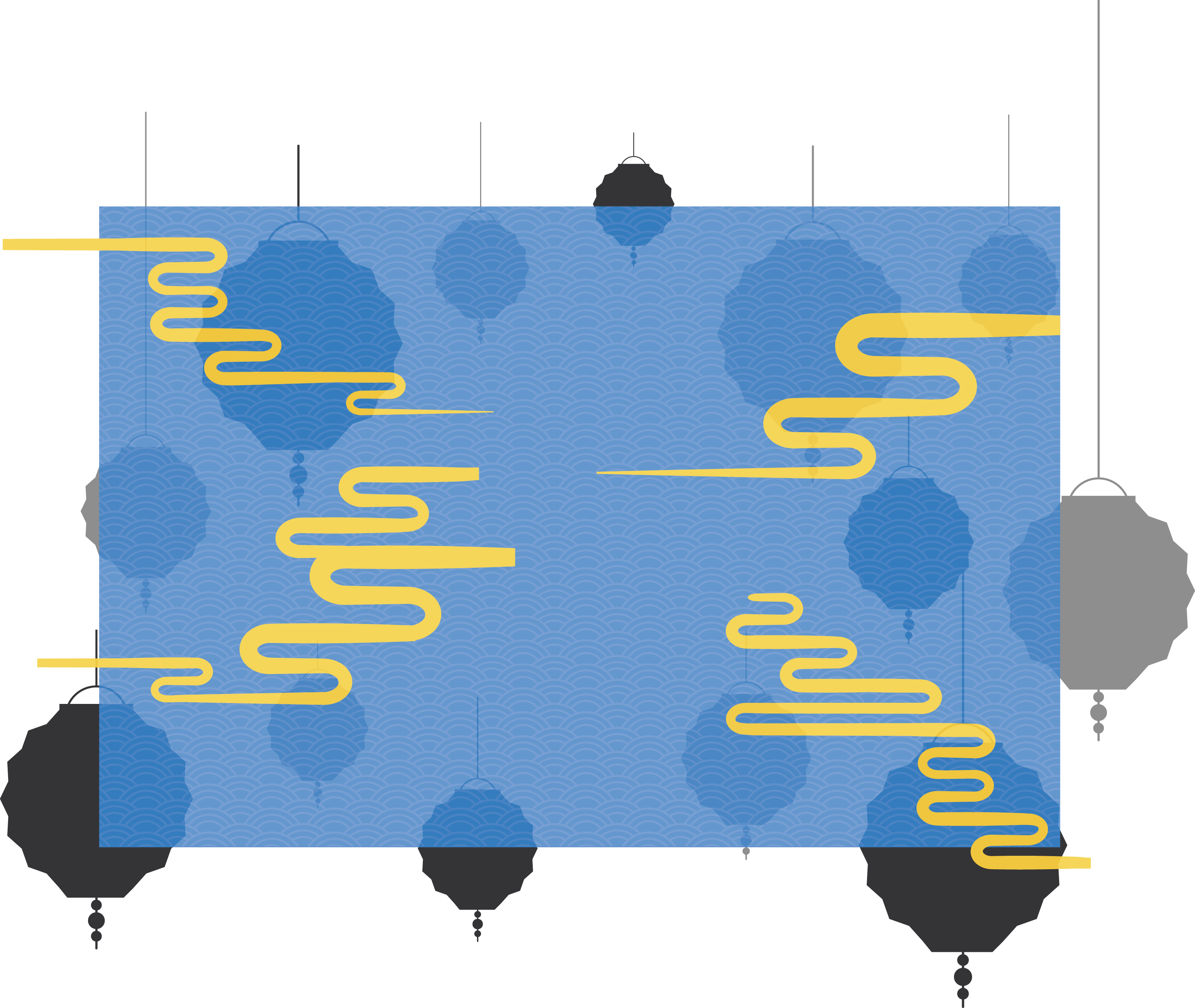 点击编辑标题
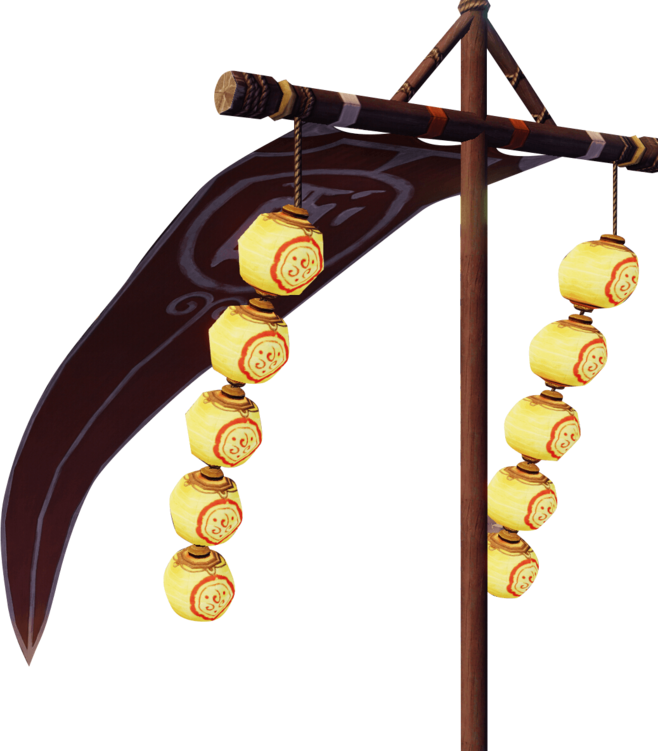 但愿人长久，千里共婵娟
Lorem ipsum dolor sit amet, consectetur adipisicineiusmod tempor incididunt ut labore et doloreg elit, sed do Lorem ipsum dolor sit amet,
阖家团圆
Lorem ipsum dolor sit amet, consectetur adipisicineiusmod tempor incididunt ut labore et doloreg elit, sed do
但愿人长久，千里共婵娟
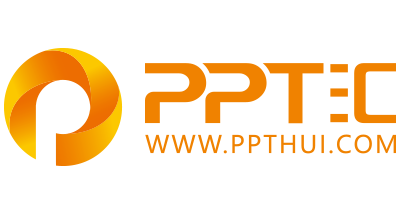 上万精品PPT模板全部免费下载
PPT汇    www.ppthui.com
PPT模板下载：www.ppthui.com/muban/            行业PPT模板：www.ppthui.com/hangye/
工作PPT模板：www.ppthui.com/gongzuo/         节日PPT模板：www.ppthui.com/jieri/
PPT背景图片： www.ppthui.com/beijing/            PPT课件模板：www.ppthui.com/kejian/
[Speaker Notes: 模板来自于 https://www.ppthui.com    【PPT汇】]
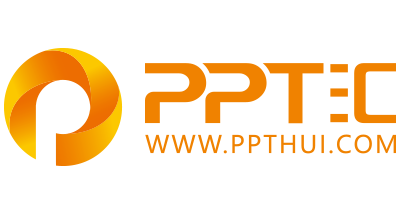 10000+套精品PPT模板全部免费下载
www.ppthui.com
PPT汇

PPT模板下载：www.ppthui.com/muban/            行业PPT模板：www.ppthui.com/hangye/
工作PPT模板：www.ppthui.com/gongzuo/         节日PPT模板：www.ppthui.com/jieri/
党政军事PPT：www.ppthui.com/dangzheng/     教育说课课件：www.ppthui.com/jiaoyu/
PPT模板：简洁模板丨商务模板丨自然风景丨时尚模板丨古典模板丨浪漫爱情丨卡通动漫丨艺术设计丨主题班会丨背景图片

行业PPT：党政军事丨科技模板丨工业机械丨医学医疗丨旅游旅行丨金融理财丨餐饮美食丨教育培训丨教学说课丨营销销售

工作PPT：工作汇报丨毕业答辩丨工作培训丨述职报告丨分析报告丨个人简历丨公司简介丨商业金融丨工作总结丨团队管理

More+
[Speaker Notes: 模板来自于 https://www.ppthui.com    【PPT汇】]